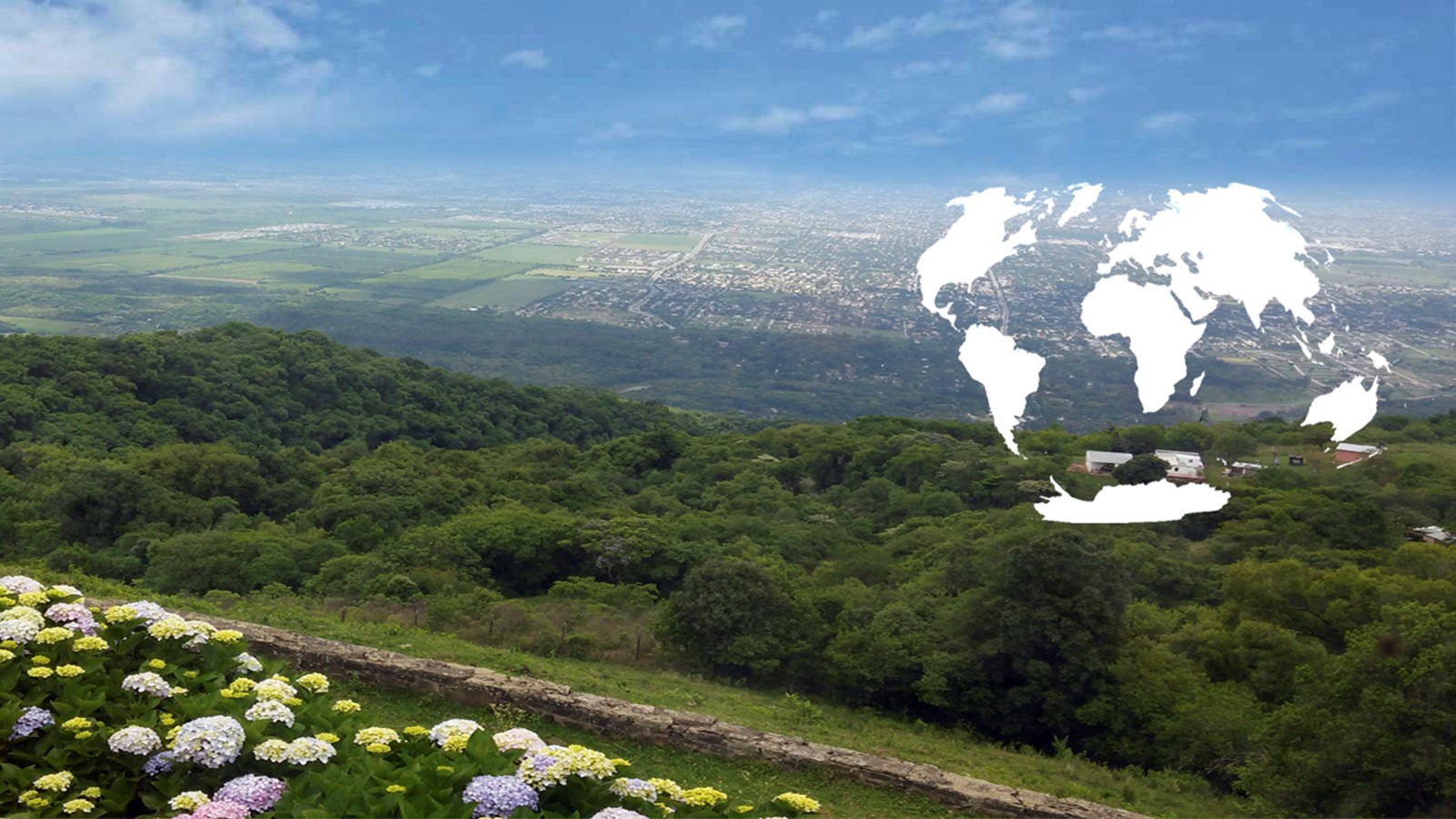 MINISTERIO DE
SALUD PÚBLICA
GOBIERNO DE
TUCUMÁN
Sala    de
Situación
de  Salud
Situación Regional e Internacional
Corredor Endémico de Neumonía
  Provincia de Tucumán.  Año 2019 hasta SE 33
REFERENCIAS
 Zona de Éxito
 Zona de Seguridad
 Zona de Alerta
 Zona Epidémica
 N° de Casos
Fuente: Dirección de Epidemiología en base a datos del SNVS 2.0
Corredor Endémico de ETI
  Provincia de Tucumán.  Año 2019 hasta SE 33
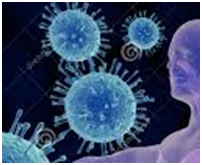 REFERENCIAS
 Zona de Éxito
 Zona de Seguridad
 Zona de Alerta
 Zona Epidémica
 N° de Casos
Fuente: Dirección de Epidemiología en base a datos del SNVS 2.0
Corredor Endémico de ETI según Áreas Programáticas 
Provincia de Tucumán.  Año 2019 hasta SE 33
ÁREA PROGRAMATICA CENTRO
ÁREA PROGRAMATICA ESTE
ÁREA PROGRAMATICA OESTE
ÁREA PROGRAMATICA SUR
REFERENCIAS
 Zona de Éxito
 Zona de Seguridad
 Zona de Alerta
 Zona Epidémica
    N° de Casos
Fuente: Dirección de Epidemiología en base a datos del SNVS 2.0
Enfermedad Tipo Influenza según grupos de edad
Año 2019
Número
Fuente: Dirección de Epidemiología en base a datos del SNVS 2.0
Corredor Endémico de Bronquiolitis
  Provincia de Tucumán.  Año 2019 hasta SE 33
REFERENCIAS
 Zona de Éxito
 Zona de Seguridad
 Zona de Alerta
 Zona Epidémica
 N° de Casos
Fuente: Dirección de Epidemiología en base a datos del SNVS 2.0
Corredor Endémico de Bronquiolitis según Áreas Programáticas
  Provincia de Tucumán.  Año 2019 hasta SE 33
ÁREA PROGRAMÁTICA CENTRO
ÁREA PROGRAMÁTICA ESTE
ÁREA PROGRAMÁTICA OESTE
ÁREA PROGRAMÁTICA SUR
REFERENCIAS
 Zona de Éxito
 Zona de Seguridad
 Zona de Alerta
 Zona Epidémica
    N° de Casos
Fuente: Dirección de Epidemiología en base a datos del SNVS 2.0
Corredor Endémico de Bronquiolitis según Hospitales de Referencia  
 Provincia de Tucumán.  Año 2019 hasta SE 33
HOSPITAL DEL NIÑO JESÚS
HOSPITAL “PTE. N. AVELLANEDA”
HOSPITAL REGIONAL DE CONCEPCIÓN
HOSPITAL “EVA PERÓN”
REFERENCIAS
 Zona de Éxito
 Zona de Seguridad
 Zona de Alerta
 Zona Epidémica
    N° de Casos
Fuente: Dirección de Epidemiología en base a datos del SNVS 2.0
Proporción de virus respiratorios en pacientes internados 
hasta SE 34 de 2019
 Provincia de Tucumán. (n=3062)
Proporción de virus respiratorios en pacientes ambulatorios 
hasta SE 34 de 2019
 Provincia de Tucumán. (n=237)
Corredor Endémico Acumulado de Coqueluche
  Provincia de Tucumán.  Año 2019 hasta SE 33
REFERENCIAS
 Zona de Éxito
 Zona de Seguridad
 Zona de Alerta
 Zona Epidémica
 N° de Casos
Coqueluche 
según grupos de edad
Año 2019
Fuente: Dirección de Epidemiología en base a datos del SNVS 2.0
Corredor Endémico de Diarreas en menores de 5 años
  Provincia de Tucumán.  Año 2019 hasta SE 33
REFERENCIAS
 Zona de Éxito
 Zona de Seguridad
 Zona de Alerta
 Zona Epidémica
 N° de Casos
Fuente: Dirección de Epidemiología en base a datos del SNVS 2.0
Diarreas: Muestras positivas según etiología. Provincia de Tucumán. 
Año 2019 hasta la SE 32
Fuente: Dirección de Epidemiología en base a datos del SNVS 2.0
Corredor Endémico de Varicela
  Provincia de Tucumán.  Año 2019. SE 33
Corredor Endémico de Parotiditis
  Provincia de Tucumán.  Año 2019. SE 33
REFERENCIAS
 Zona de Éxito
 Zona de Seguridad
 Zona de Alerta
 Zona Epidémica
 N° de Casos
Fuente: Dirección de Epidemiología en base a datos del SNVS 2.0
Meningitis Bacterianas según Etiología
Año 2019 hasta SE 34
Casos acumulados de meningitis
Período 2017 – 2019. 
Hasta SE 34
Casos de meningitis, según grupos de edad. Año 2019. 
Hasta SE 34
Nº de casos
Fuente: Dirección de Epidemiología en base a datos del SNVS 2.0
Corredor Endémico Acumulado de Meningitis Bacterianas.  Provincia de Tucumán.  Año 2019 hasta SE 34 (n=17)
Corredor Endémico Acumulado de Meningitis Virales
  Provincia de Tucumán. Año 2019 hasta SE 34 (n=9)
REFERENCIAS
 Zona de Éxito
 Zona de Seguridad
 Zona de Alerta
 Zona Epidémica
 N° de Casos
Fuente: Dirección de Epidemiología en base a datos del SNVS 2.0